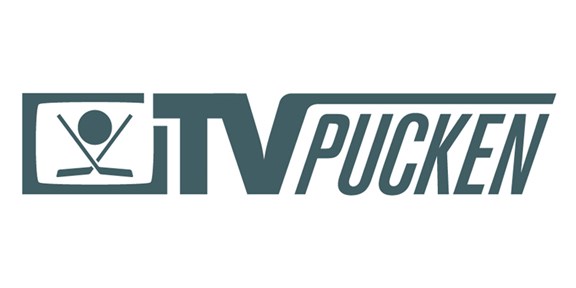 2018
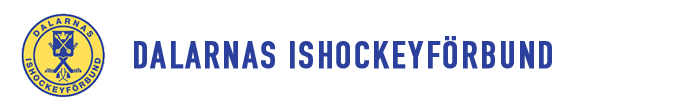 Årskull: 2003Förutsättningar 2018 Dalarna: KvalspelTroliga motståndare: Norrbotten, Medelpad, Hälsingland, Jämtland, Västmanland
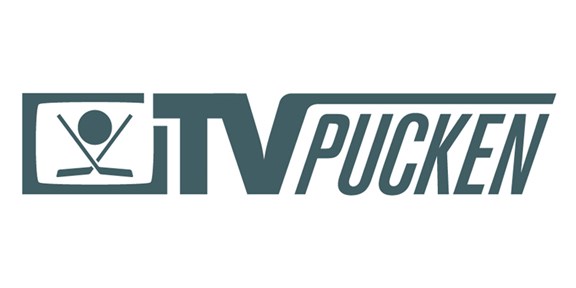 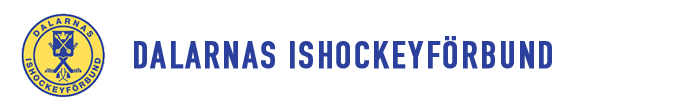 Nuvarande upplägg: 6 + 6 Kvalande Distrikt16 Distriktslag i huvudturneringen
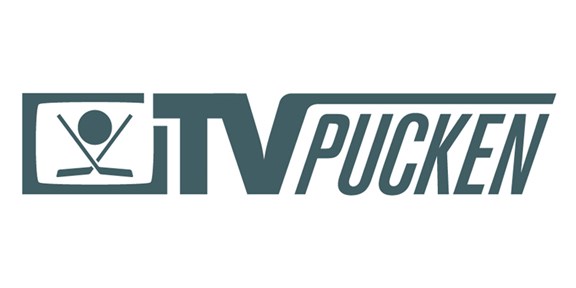 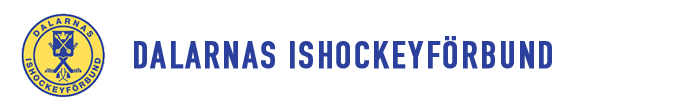 Dalarnas IHF förslag till SIF:Återgå till Gruppspel & slutspel för alla lag & skippa kvalet24 lag som spelar turneringen under ett och samma tillfälleFördelar:
Fler spelare får uppleva huvudturneringen
Mindre tid till förberedelser – MER tid till klubblagen
Mindre kostnader
Färre resor
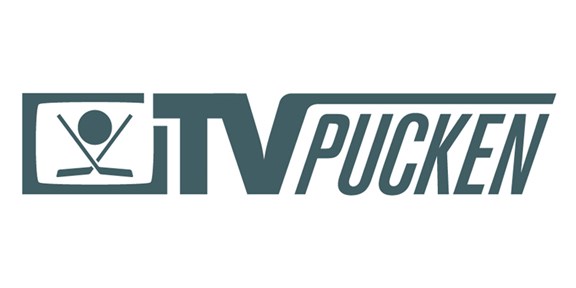 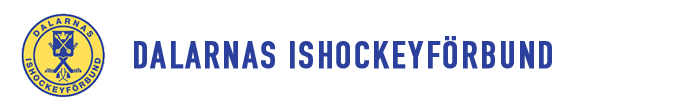 Spin off effekter:
Större intresse för ishockey i distriktet
Fler besökare till länet
Marknadsföring av Dalarna
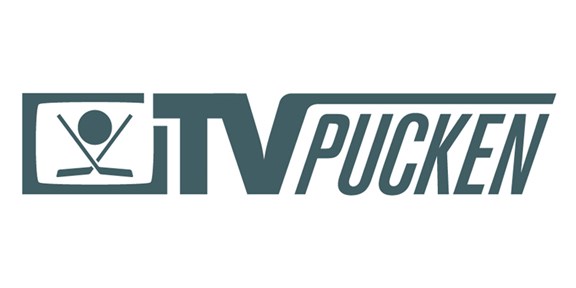 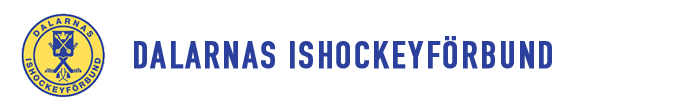 Ansökan om kvalspel 2018 tillsammans med Falu IFAnsökan även att arrangera gruppspel/slutspel 2018 och 2019
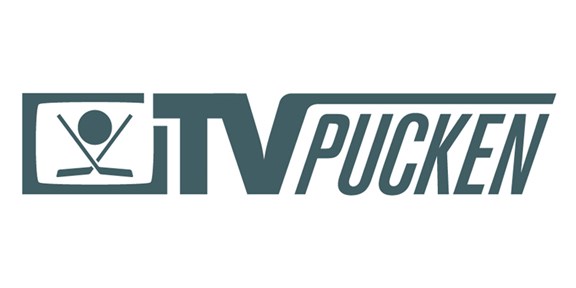 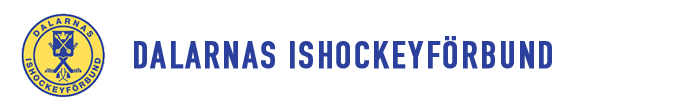 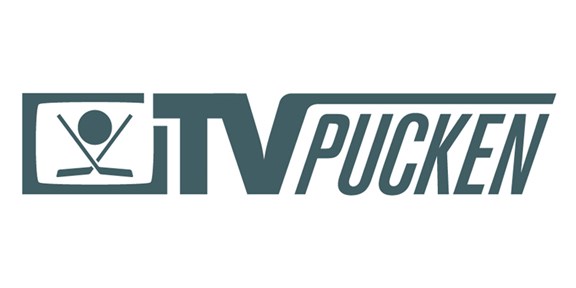 2018
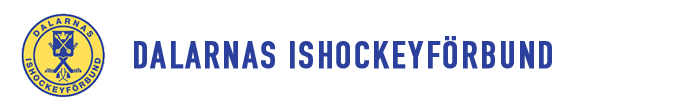